Викторина
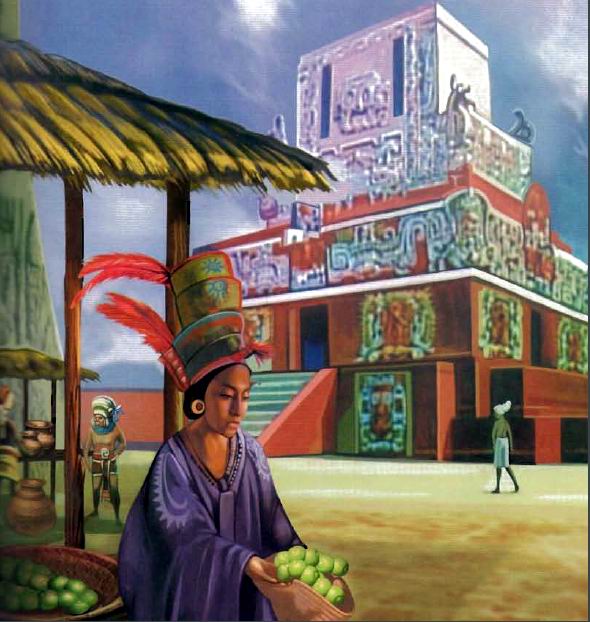 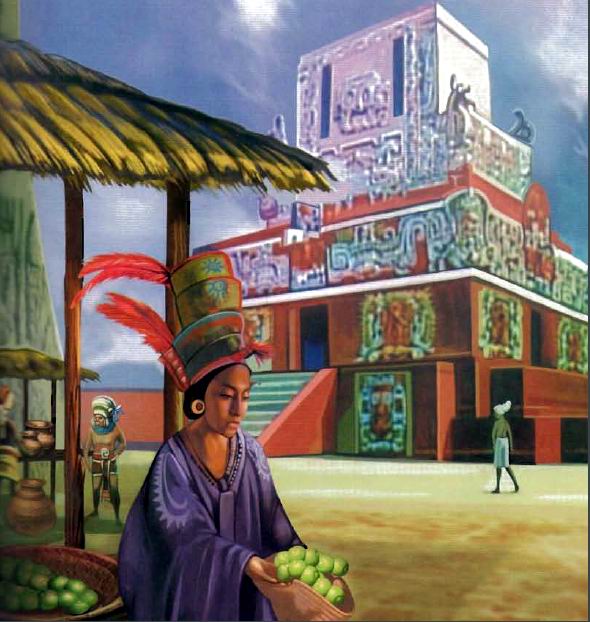 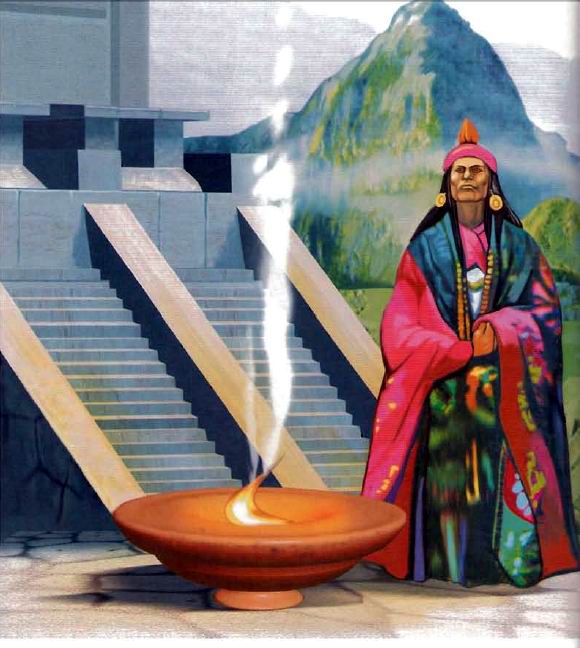 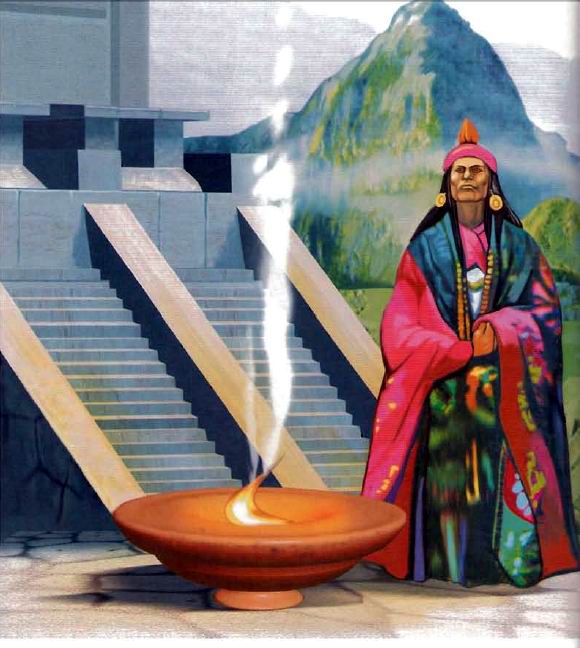 Древняя Америка
Древняя Америка
Кто открыл Америку?
Христофор Колумб
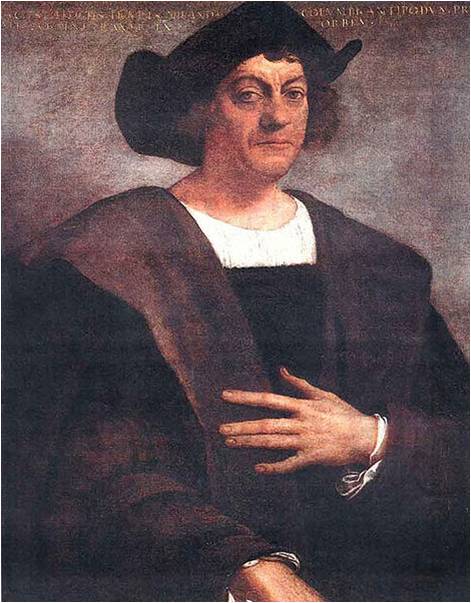 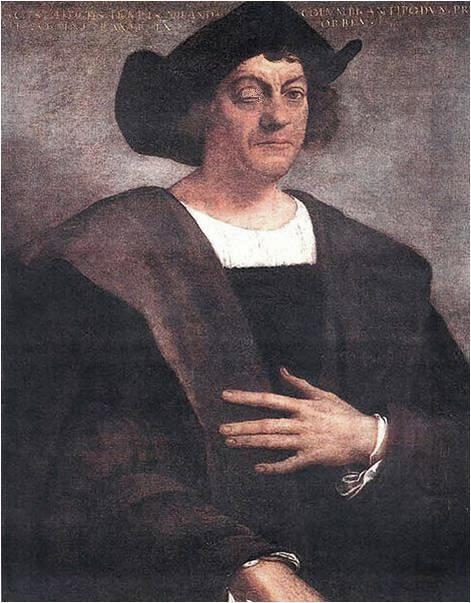 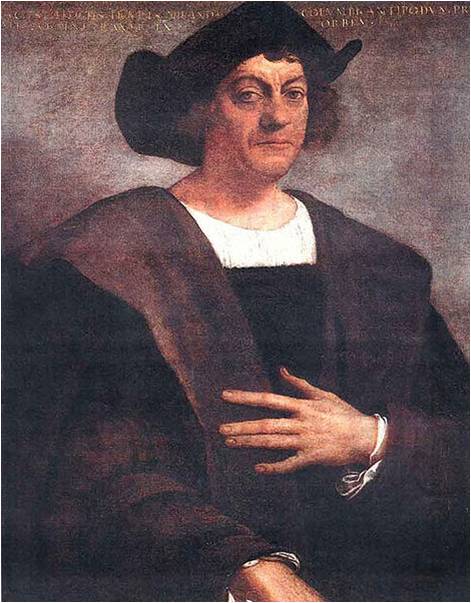 Христофор Колумб — испанский мореплаватель и открыватель новых земель. Наиболее известен своим открытием Америки (1492).
	Колумб считал эти новые земли Восточной Азией — окрестностями Китая, Японии или Индии.
Как именуют коренных жителей Америки?
Индейцы
Индейцы — общее название коренного населения Америки (за исключением эскимосов и алеутов). По антропологическому типу индейцы принадлежат к американоидной расе. В конце XV века существовало около 2200 индейских народов.
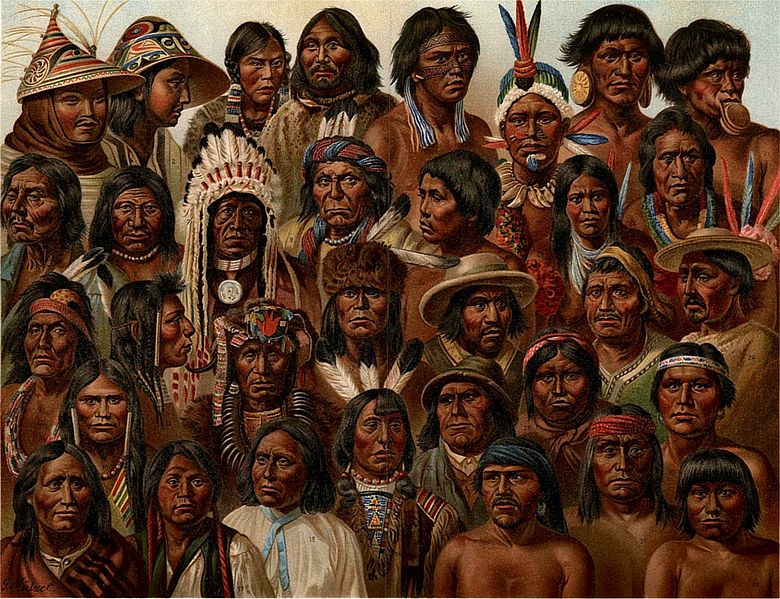 Какие из индейских племен были самыми совершенными?
Ацтеки
Инки
Майя
Сопоставьте продукт с Частью Света
Кукуруза
Старый Свет
Огурец
Картофель
Пшено
Новый Свет
Клубника
Томат